Concentration Units
Molarity
Formality:
Normality
What is the molarity of a 6N H2SO4 solution?
How do you make 100mL of a 4N H2SO4 solution from conc. H2SO4?
Sampling
Difficult in real world
So2 = sm2 + ss2
Where:
	so2 = overall variance
	s = standard deviation
	sm2 = variance of analytical method
	ss2 = variance of sampling
Cork
l___l___l___l___l___l___l___l___l___l___l
0   10  20   30  40   50  60  70   80  90   100
Rubber


l___l___l___l___l___l___l___l___l___l___l
0   10  20   30  40   50  60  70   80  90   100
Sampling alone can introduce significant error
Sampling error will be significant whenever the # of defining units becomes too few
Std. deviation associated with sampling can be defined as:
sn =  npq
n = # of particles taken
p = probability of drawing A = nA/(nA + nB)
q = probability of drawing B = nB/(nA + nB)
Grab and Composite Samples
Grab: Individual sample collected at a particular time and place – example
	Limitations:

Composite: Mixture of grab samples taken over a period of time – example
	Limitations:
To composite or not composite
Compositing Demo
How do you know when you have taken enough samples?
Types of Sampling Schemes
Random: no operator bias, least uncertainty, largest # of samples
Stratified: judgemental, requires least # of samples, used most often, based on prior knowledge, most uncertainty
Systematic: 1st sample is randomly chosen, after that taken at fixed time & space intervals     Lake diagram
What is the best sampling scheme for my project?
Consider
Costs
Use of data
Heterogenity of system
Pollutant mobility

Most projects will require more than one sampling strategy examples
Sampling strategy?
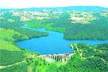 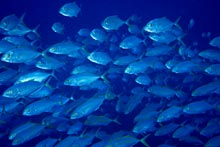 Sampling strategy?
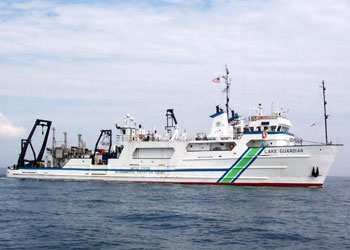 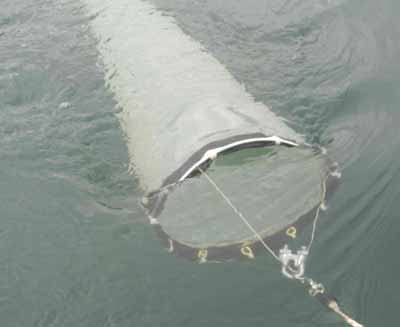 Quality control
Contamination
Preservation and storage
Duplicates:  10% duplicate amount necessary
Split samples
Reagent blank
Method blank
Matrix spike
Quality Control
Blind field duplicates

Field QC checks

Field blanks

Trip blanks
Field records documentation requirements
Name of sample collector
Date and time of sampling
Field conditions: 
Sample type
Label with requested analytical parameters and preservation technique
Chain of custody